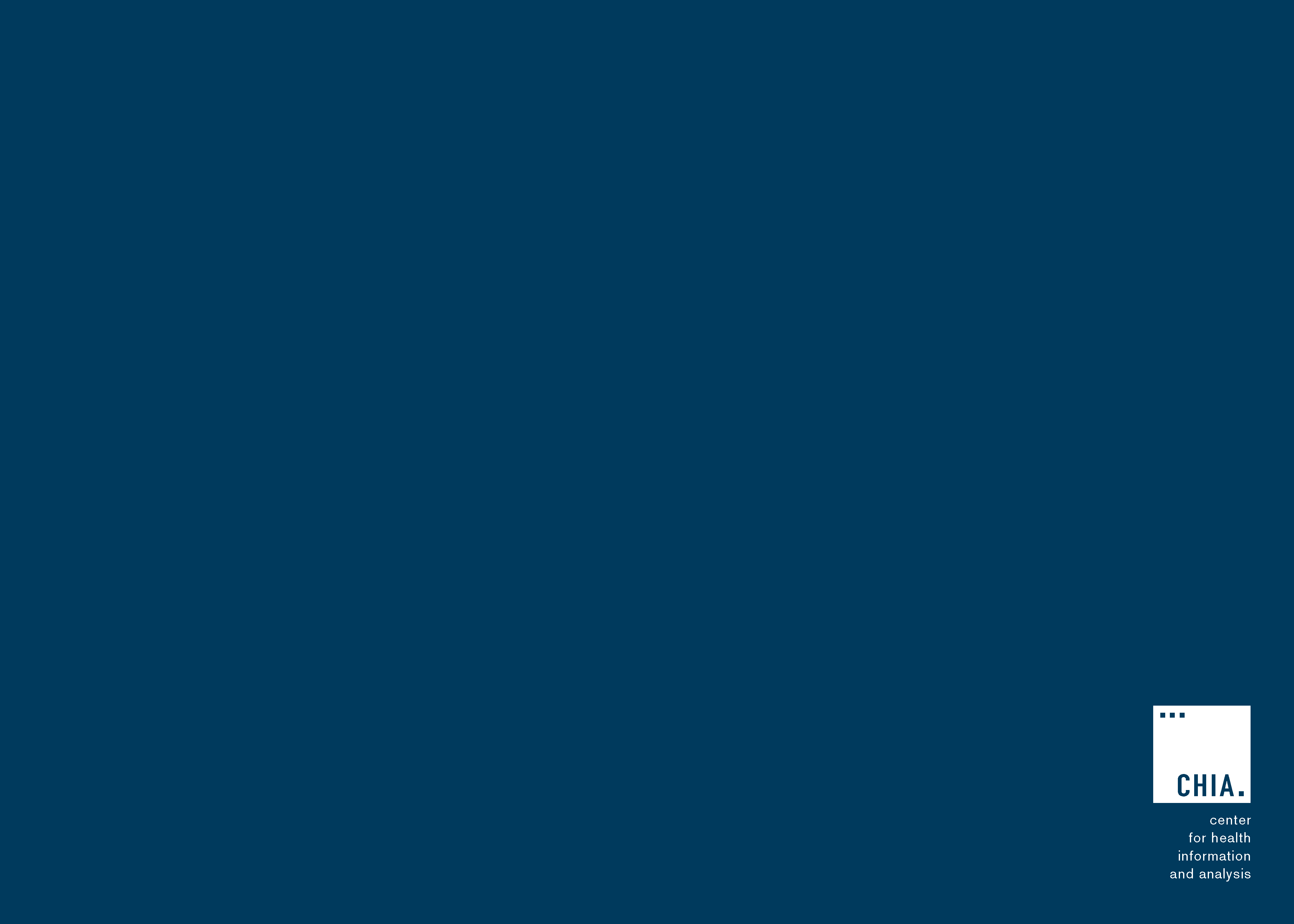 Massachusetts All-Payer Claims Database:Technical Assistance Group (TAG)
May 9, 2023
Agenda
MA APCD

Enrollment Trends

DOI Reporting

Questions
MA APCD Intake
All APCD submissions through March 2023 were due by April 30th. This includes any re-submissions.

Please work with your liaison in submitting any overdue files and alert them if you expect any further delays this month.

The data through March will be used for Q1 2023 DOI Membership, bi-annual DOI Claims Utilization and CHIA’s Enrollment Trends reports.

CHIA is revisiting Medical Claim versioning methods with select payers. We’ll reach out when we have examples to share with each company.
MA APCD Intake
2023 APCD Submission Guide Final versions are posted to CHIA’s website: https://www.chiamass.gov/apcd-data-submission-guides/

There are no changes to the Product, Provider or Benefit Plan Submission Guides (other than the cover page).

There is no change to the Version in the header record.

Carriers may submit test files in July, but they are not required. More information to follow.
2023 MA APCD Submission Guide Updates
Enrollment Trends Update
The next Enrollment Trends reporting cycle will be based on with data through March 2023  and is scheduled to be published in August 2023.

We sent requests for Supplemental enrollment data to selected payers in early April and is due back to CHIA by May 15, 2023. Supplemental enrollment reporting is requested where populations cannot be accurately sourced from the MA APCD.

Payers will receive aggregate MA APCD Member Eligibility data for review in early June.

For questions on Enrollment Trends: Contact your CHIA liaison and Lauren Almquist at lauren.almquist@chiamass.gov
Enrollment Trends Timeline
DOI Reporting
Q1 2023 HMO Membership reports will be sent later this month.

CY2022 Annual Membership reports were sent 2/28. Signoff was due by 4/14.

Claims/Utilization:
Reports using data through September 2022 were sent 3/24. Signoff is due by 5/24.
Reports using data through March 2023 will be sent in June.
We continue to meet with select payers to reconcile differences in certain report categories.
Next Meetings
June 13, 2023 @ 2:00 pm

July 11, 2023 @ 2:00 pm
Questions?